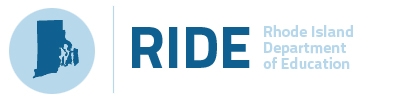 Rhode Island 21st Century Community Learning CentersStatewide EvaluationKey FindingsUpdated November 1, 2021
Impact Analysis
High-quality 21st CCLC programs can have a positive impact on mathematics and ELA assessment scores, as well as school-day absences. 
They appear to have a positive impact on disciplinary incidents and suspensions (less strong correlation).
Program Quality Assessments
Programs in the sample had generally high-quality programs. 
Youth choice may be an area for growth.
State Evaluation – Recent
Among elementary school students:
Total hours of participation in 21st CCLC was positively related to growth on the peer relationships scale.
Hours participating in physical fitness/sports activities was positively related to increased engagement in learning.
None of the center-level PQA-related variables was significantly related to growth on the outcomes examined.
State Evaluation – Recent
Among middle school students:
The more time youth spent in programming in a content area, the more they reported an increase in interest in that area, especially for STEM and sports, less so for arts.
Positive youth experiences in programming (e.g., positive affect, challenge, relevance, engagement) were correlated with:
Increased interest in arts and in sports
Improvements in self-esteem
State Evaluation – Recent
Among middle school students:
Higher scores on YPQA (Form A) were also associated for middle school youth with:
Increased interest in arts and in sports
improvements in self-esteem
Statistically significant correlations with other outcomes were not found for YPQA.
State Evaluation – Recent
Among middle school students:
Positive perceptions of activity leaders were associated with:
Increased interest in STEM
Improvements in interpersonal skills
Skill-building experiences were associated with:
Improvements in self-esteem
Improvements in positive mindsets
Improvements in interpersonal skills